Grab it
review game
Around the World Tournament
Each round is 2 games. The winners in the first game play each other in the second game. 
After a round, the table winner moves to the next table (9->8, 8->7). The table loser moves back a table.
Your goal is to be table winner of table 1 when we quit the game.
Force has two characteristics:
length and speed

mass and acceleration

magnitude and direction
Solve:  100 N
300 N
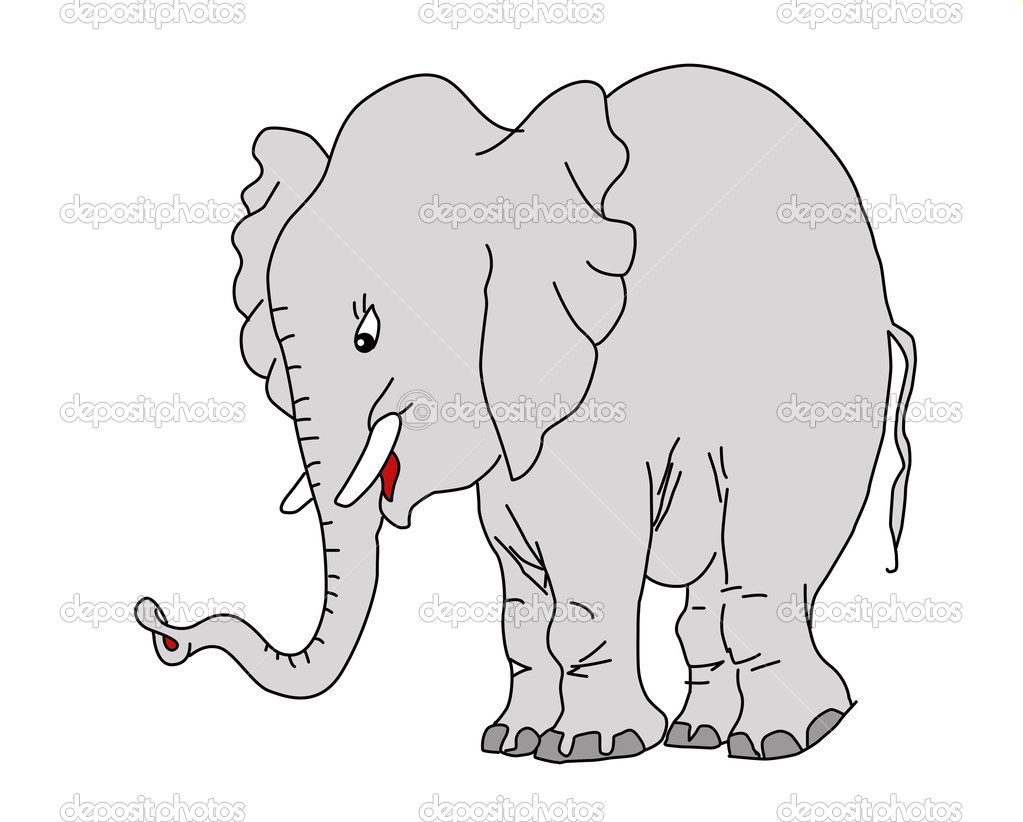 200 N left

400 N left

200 N right
What happens when an unbalanced force is applied to an object?
The object accelerates

The object doesn’t move

The object travels at a constant speed
What 2 factors can change the force of friction?
Mass and inertia

Surface type and time

Surface type and mass
Static friction works on what type of objects
Objects with wheels

Objects that aren’t moving

Objects traveling at a rapid rate
What happens when 2 surfaces rub against each other?
Gravity

Friction

Acceleration
What is gravity?
The attraction between objects

The force moving downward

The acceleration of an object
You push with 80 N on the desk and your neighbor pushed with 60 N in the opposite direction. What happens?
The desk moves with 20 N force toward you

The desk doesn’t move

The desk moves with 20 N force toward your neighbor
What factors affect the strength of gravity?
Speed and inertia

Distance between objects and speed

Mass and distance between objects
Force is
a push or pull on an object

resistance to changes in motion

change in distance over change in time
Which is an example of sliding friction?
A skateboard on the road

Your feet running on the ground

Your dog swimming in a pool
Which is an example of rolling friction?
Sledding down a hill

Water skiing

Riding your bike
A combination of all the forces acting on an object is the
Net force

Balanced force

Mass
Which is an example of fluid friction
Air resistance

Walking on the grass

Driving a car on the highway
What units are used to measure force?
Pressure

Newtons

Kilograms
When forces act in the same direction you _____ them together
Subtract

Add

Multiply
The tendency to resist changes in motion is
Laziness

Gravity

Inertia
How does mass effect inertia?
more mass = more inertia

less mass = more inertia

mass has no affect on inertia
Newton’s 3rd law state that for every action, __________
there are consequences

the force accelerates

there is an equal and opposite reaction
What is the formula for momentum?
mass x inertia

mass x acceleration

mass x velocity
Which is an example of tension
squeezing a teddy bear

pulling a fishing line

sitting on the sofa
Conservation of momentum means that without outside forces, the total momentum of colliding objects...
remains the same

is reduced by half

is increased 10 times
What is weight?
The amount of matter in your body

The force of gravity acting on objects on the surface of a planet

The net force acting on you
What does Newton’s 2nd law tell us about acceleration?
Increase in mass = decrease in acceleration

Increase in force = decrease in acceleration

Increase in mass = increase in acceleration
What is free fall?
When the only force acting on a falling object is gravity

When the total forces acting on you are stronger than gravity

When you fall out of an airplane
Which is an example of compression?
tightening guitar strings

dropping an orange

squeezing a sponge
What is the formula for acceleration?
force x mass

force + mass

force / mass
A bowling ball with a mass of 5 kg is moving at a speed of 5 m/s.  What is it’s momentum?
10 kg x m/s

25 N

25 kg x m/s
A .2 kg baseball is hit with 20 N of force.  What is it’s acceleration?
4 m/s2

100 m/s2

100 kg
A 5 kg bowling ball accelerates at a speed of 2 m/s2.  What force does it hit the pins with?
10 N

10 m/s2

2.5 N
Which has the greater momentum?
a heavy truck at rest

a skateboard traveling at 5 m/s

a human running at 5 m/s
When you kick a soccer ball, the action force is you pushing the ball, the reaction force is:
the ball moving

the ball pulling your foot

the ball pushing your foot
What 2 ways could I accelerate a wagon?
increase mass or increase force

decrease mass or increase force

decrease mass and decrease force
When playing pool, the cue ball hits a colored ball, and momentum is...
transferred and conserved

increased

decreased